Psychiatry Service Update – Garvey InstituteCenter for NeuromodulationUW Northwest Hospital – Center for Behavioral Health and Learning
Randall Espinoza, MD, mPH
Director, Center for Neuromodulation
Professor of psychiatry and behavioral sciences
UW Department of Psychiatry and Behavioral Sciences
July 2024
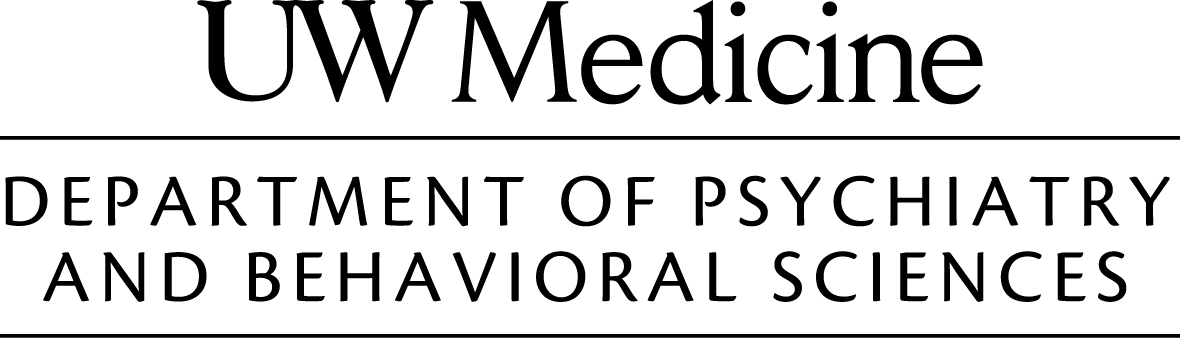 CONFIDENTIAL – DO NOT DISTRIBUTE
Agenda for Today
The Center for Neuromodulation
Where, who, what
Services provided (now and in the future)
Settings of care
Conditions treated
Referral process
Contact info
Intake workflow
Consultation with recommendations
Treatment process
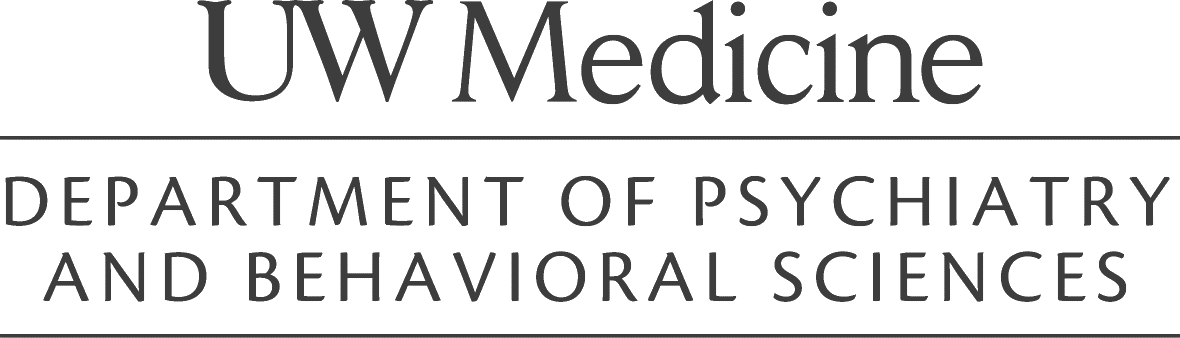 CONFIDENTIAL – DO NOT DISTRIBUTE
UW Northwest HospitalCenter for Behavioral Health and Learning (CBHL)
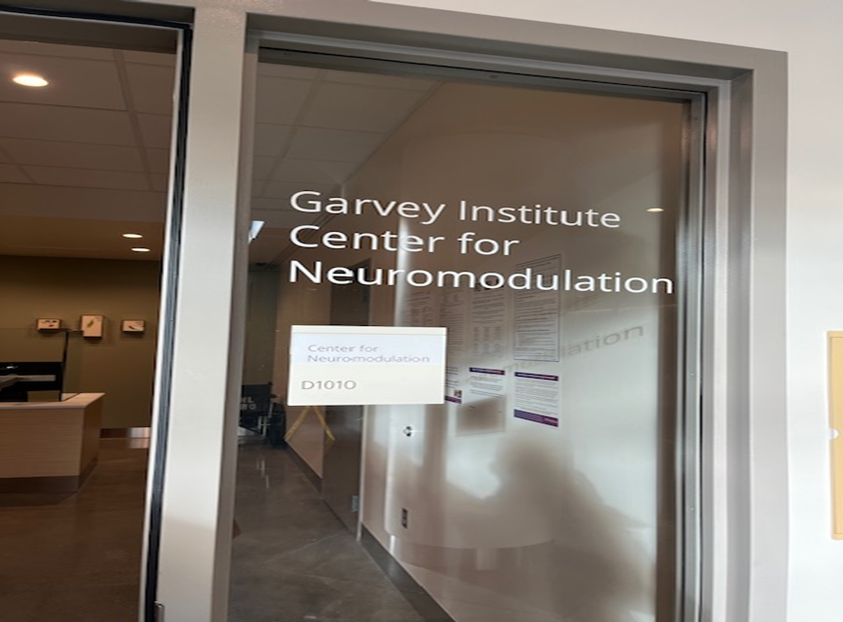 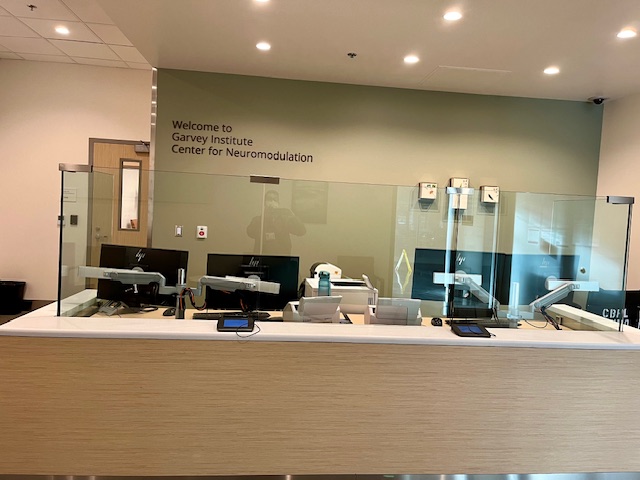 1550 N 115th Street
Seattle, WA 98133
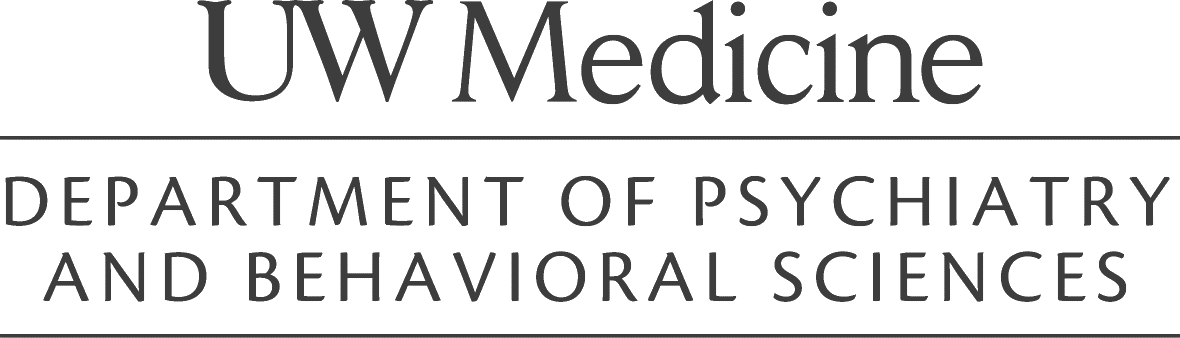 CONFIDENTIAL – DO NOT DISTRIBUTE
Neuromodulation Faculty
Nursing and Support Staff
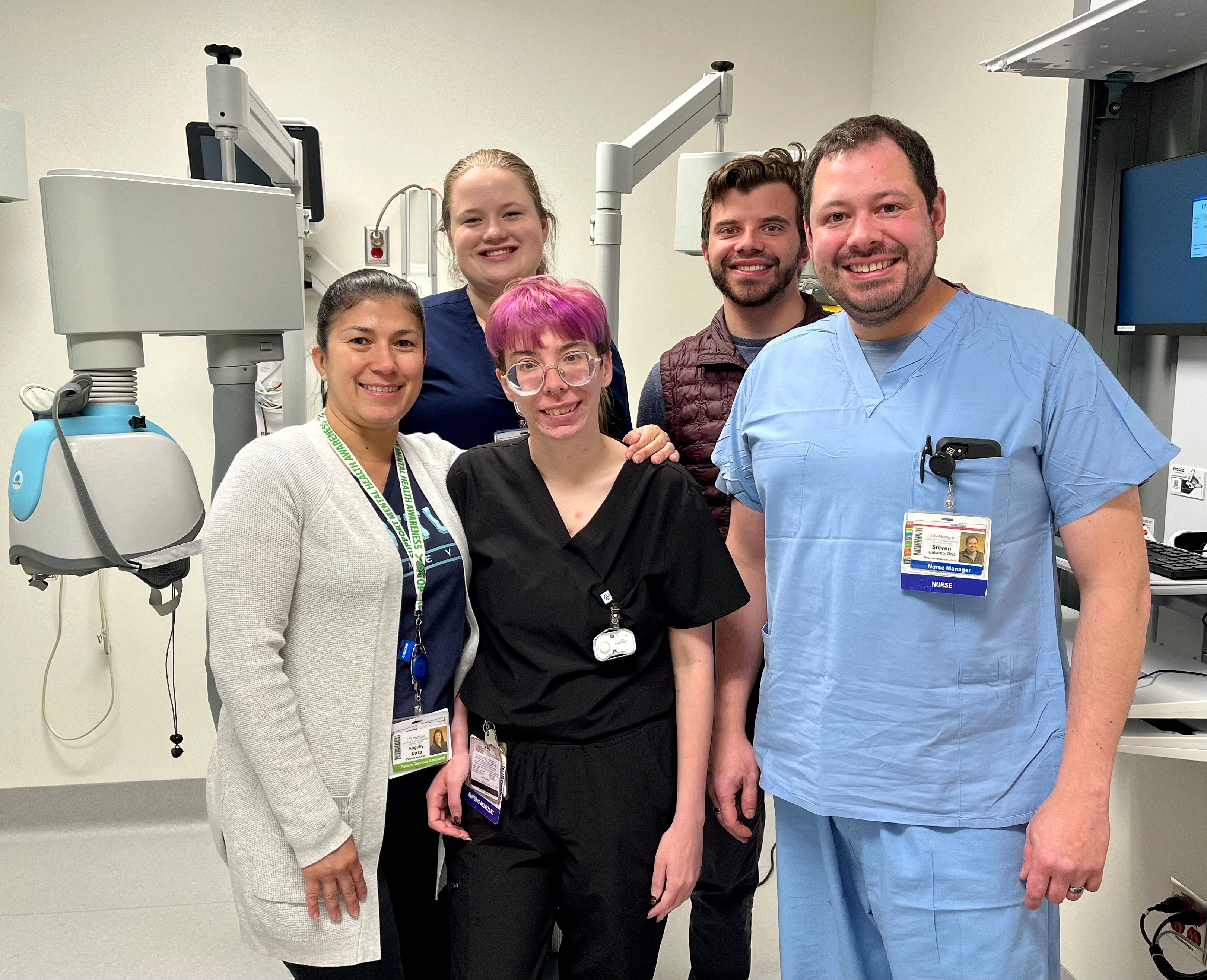 Randall Espinoza, MD, MPH
Brandon Thomas, MD, PhD
Stephen Thielke, MD, MS
William Solan, MD
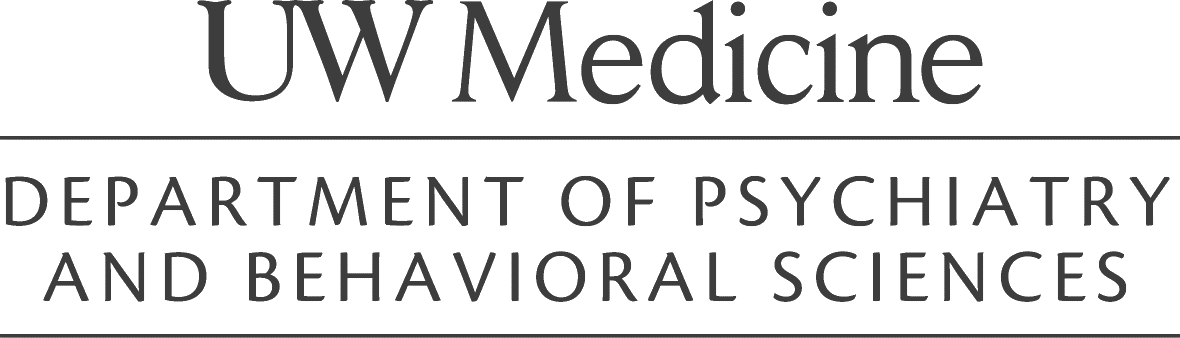 CONFIDENTIAL – DO NOT DISTRIBUTE
What we do
Provide state-of-the-art neuromodulation and interventional psychiatry treatments for
UW Psychiatry and UW Medicine patients
Underserved populations previously limited by access
Referrals from surrounding areas
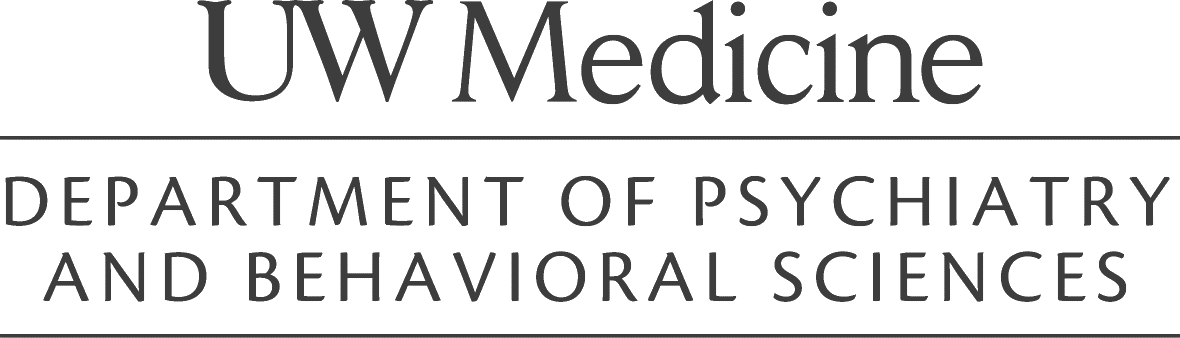 CONFIDENTIAL – DO NOT DISTRIBUTE
Settings – 

Inpatients at CBHL (ITA, CC, voluntary)

Outpatients from surrounding locales
Services
Consultation
Treatments
Electroconvulsive Therapy (ECT)
Transcranial Magnetic Stimulation (rTMS and dTMS)
(Vagus Nerve Stimulation (VNS))
(Ketamine: IV or IN)
Others in development
Collaborative care model
Services – 

Consultation with recommendations

Treatments – acute and maintenance

Follow-ups while getting CfN services

Transitions and maintenance plans
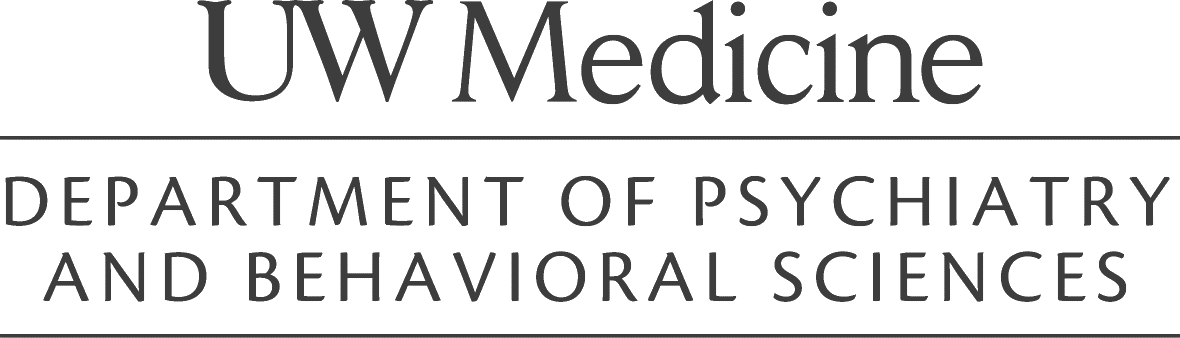 CONFIDENTIAL – DO NOT DISTRIBUTE
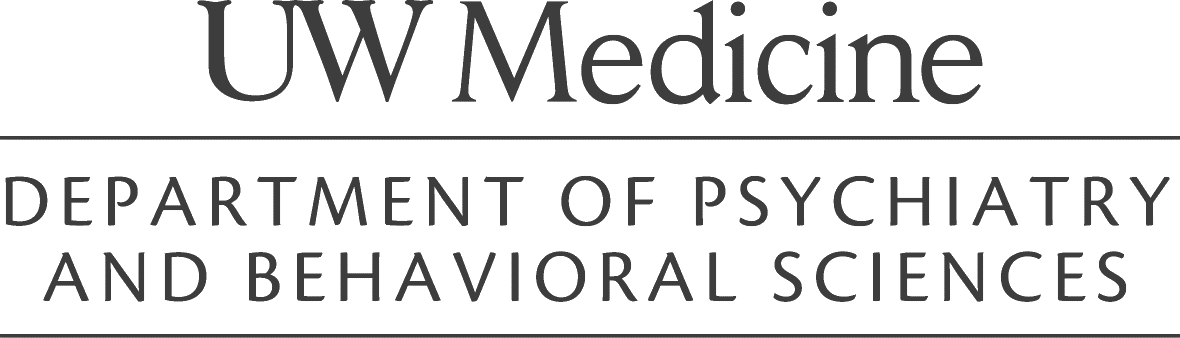 CONFIDENTIAL – DO NOT DISTRIBUTE
Referrers – 

Established and ongoing care

CfN does not provide or assume primary behavioral management

While patients can call to inquire, we  do not move forward until there is confirmation of a current OP Provider
ECT: means a Psychiatrist or ARNP with Psychiatrist back-up
TMS: may not require a Psychiatrist, though may depend on acuity level
Referral Process
Website: https://www.uwmedicine.org/locations/garvey-institute-center-neuromodulation
Phone: 206-668-5320
Intake
RN staffed M-F, 8a-4:30p
Order for consult placed
Referrer provides clinical synopsis and reason for consult
Patient completes background and clinical questionnaires
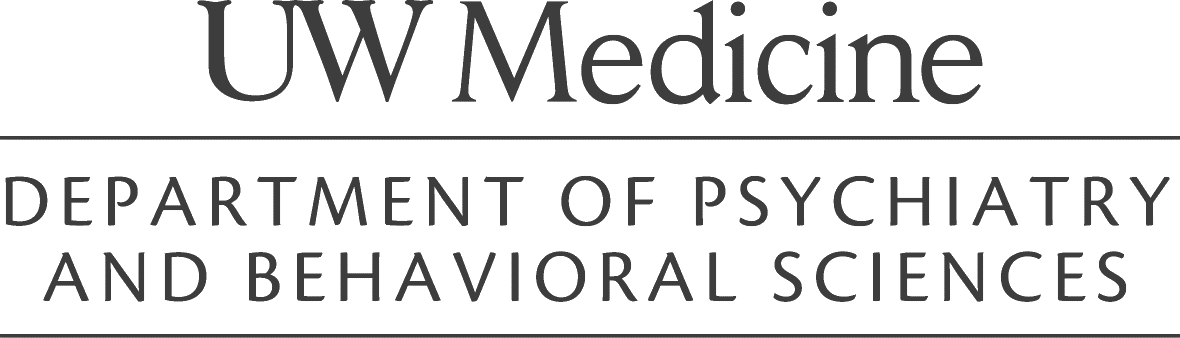 CONFIDENTIAL – DO NOT DISTRIBUTE
Ongoing Provider
The clinician who retains primary behavioral care management of the patient over the course of neuromodulation therapy is the Ongoing Provider and contact. Psychiatrist involvement depends on setting of care (acuity) and neuromodulation intervention.
ECT:	IP/OP – Psychiatrist
	OP – PCP/ARNP with Psychiatry back-up
TMS:	If on meds, then Psychiatrist, PCP, or ARNP
	If not on meds, then Psychiatrist, PCP, ARNP, Psychologist, SW (and strongly 	consider psychotherapy)
VNS:	All studies to date use VNS adjunctively, so antidepressant medications are 	continued during VNS therapy and usually unchanged, especially if partially 	beneficial.  Psychiatrist involvement depends on behavioral complexity.
CONFIDENTIAL – DO NOT DISTRIBUTE
Treatment-resistant Depression: TRD
There is no universally accepted TRD definition.  Consequently, insurance plans may have their own interpretation of “guidelines” impacting coverage determinations.
What is necessary is to provide as specific documentation of past trials as possible.
General: lack of response to ≥ 2 “antidepressant” trials during the current episode
Antidepressant treatment/intervention encompasses:
Antidepressant medication with or without augmentation
Psychotherapy – validated, structured forms = CBT, DBT, PHP/IOP, etc.
Neuromodulation treatments = TMS, ECT, VNS; but not tDCS, tACS, etc.
Adequate antidepressant trial
Meds
Dosage: minimum is insufficient; usually looking for maximum
Duration: need actual time period, usually lasting 4-6 weeks
May not count: unable to tolerate; AEs? Always looking for documentation.
Psychotherapy
Validated: CBT, DBT, IPT, PHP/IOP
Number of sessions
Neuromodulation courses: ECT (6-12 sessions); TMS (20-30 sessions); VNS (12 months)
CONFIDENTIAL – DO NOT DISTRIBUTE
And Thank you!
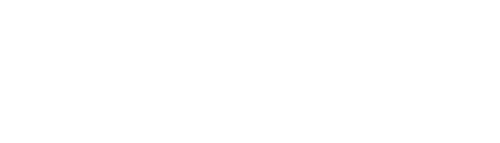 CONFIDENTIAL – DO NOT DISTRIBUTE